Building Algebraic Expressions
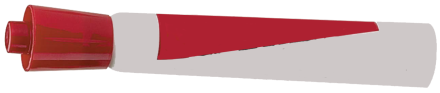 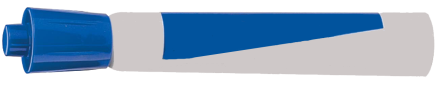 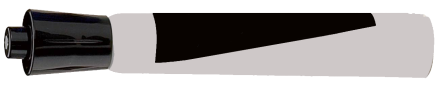 1
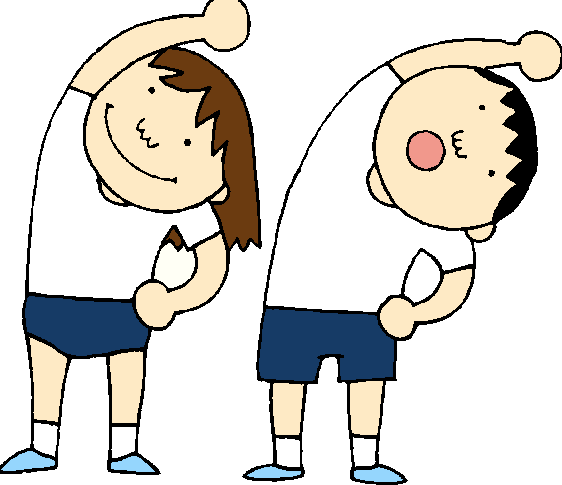 Warm Up
OBJECTIVE: We will identify independent & dependent variables and use them to write algebraic                       expressions for real-world scenarios.LANGAUGE OBJECTIVE: We will express verbally and in writing key vocabulary pertaining to variable                        expressions such as independent variable, dependent variable, and equation/expression.
At Billy’s Bowling Center, it costs $3.50 to rent a pair of bowling shoes, and $5 per game for each person.                       a) Copy and complete the table below to show the total                              cost for one person to rent shoes and play up to 3 games:b) Using words, numbers, and/or symbols, write a rule describing how to find      the cost for any number of games played.
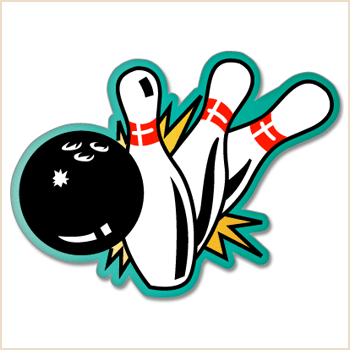 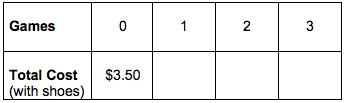 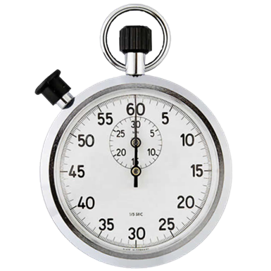 Answers
Agenda
2
[Speaker Notes: (5 min) 5 minutes
In-Class Notes
 Allow students to complete this warm up according to your regular “do now” routine. Click the stopwatch if you want to project the time limit for students.
 Recommended: teacher/student reads the scenario and questions aloud. Clarify and student questions on the directions, but instruct students to try it out giving minimal guidance. 
 Once students are ready, click “SOLUTION” at lower right of slide.

Preparation Notes
Note that, while writing tables to match scenarios is not the focus of this lesson, it is a habit that is encouraged and practiced across many of the EE strand lessons (and beyond). Feel free to give the appropriate level of guidance to your students in regard to creating/using tables.]
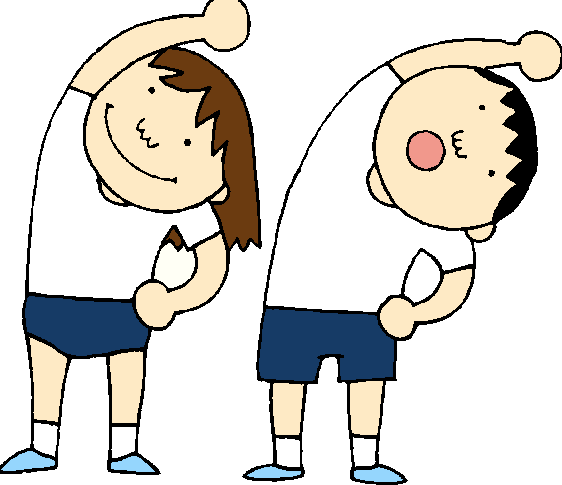 Warm Up REVIEW
At Billy’s Bowling Center, it costs $3.50 to rent a pair of bowling shoes, and $5 per game for each person.



b) Possible “Rule” for finding Total Cost:
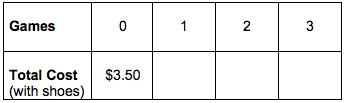 $8.50
$13.50
$18.50
shoes paid for first =      $3.50 + 1 game x $5 per game = $5.00                     TOTAL               $8.50
shoes paid for first =      $3.50 + 2 games x $5 per game = $10.00                        TOTAL             $13.50
shoes paid for first =      $3.50 + 3 games x $5 per game = $15.00                        TOTAL             $18.50
shoes paid for first =      $3.50 + 0 games  x  $5 per game = $0                   TOTAL               $3.50
“$3.50 plus $5 times the number of games played” or “Multiply $5 by the number of games you play, and add $3.50 for the shoes.”
5 • (# of games) + 3.50 = Total Cost
T = $3.50 + 5g
Agenda
3
[Speaker Notes: (5 min) 10 minutes
In-Class Notes
 Before clicking to reveal answers, ask for student volunteers to show their work on the board! Your class may engage in a better discussion through these means than through just clicking to review answers. 
 For part (b), follow same process; allow for a few different student answers and dialogue among the class on a rules that work. Mention that a rule can be written in any way that makes sense, and accept various types of answers that work. If student(s) share an answer that does not work, let students talk it out—why does it not work? If you like, click to reveal possible answers. Then move on to the lesson.
Preparation Notes
Note that, while writing tables to match scenarios is not the focus of this lesson, it is a habit that is encouraged and practiced across many of the EE strand lessons (and beyond). Feel free to give the appropriate level of guidance to your students in regard to creating/using tables.]
Launch
Remember…
A variable is a letter or symbol that represents an unknown number. They change (or VARY)!
We can make up any variables to match a given situation!Ex. (from Warm-up)                                                      g = games played                                                                                 T = total cost
These variables become useful to write algebraic “rules” or equations!
Many situations have an          INDEPENDENT variable & a DEPENDENT variable. Can you guess               which is which here?
T  =  5g  +  3.50
What does each part of thisexpression represent???
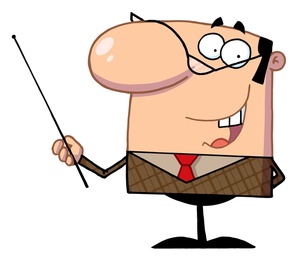 Totalcost
+
=
$5 pergame
Shoe rental
Agenda
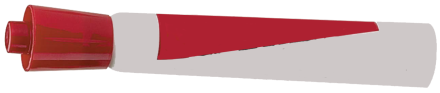 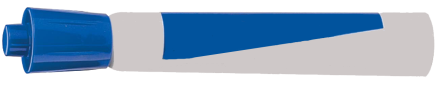 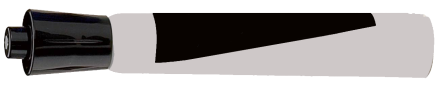 4
[Speaker Notes: (3 mins) 15 minutes
In-Class Notes
 The upper portion of this slide should serve as simply a reactivator of prior knowledge for students.
 Remind the kids of the scenario if needed, or ask a student to recall it aloud for the class: The bowling alley charges $3.50 for shoe rentals and $5 per game.
 Click as appropriate to reveal next part and question. This may be the first discussion about independent and dependent variables for your students. If you have ELL students in your classroom, take a moment before moving on to next slide to go over the word meanings according to your routines to ensure understanding.
 Next slide continues this question with the “turn and talk”.]
Launch
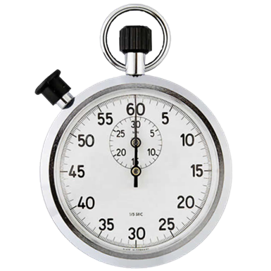 Which statement is true?a) The number of games bowled     DEPENDS ON the total cost.

                        -or-b) The total cost DEPENDS ON     the number of games you bowl.
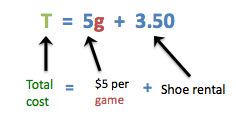 Answer
Agenda
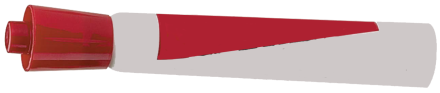 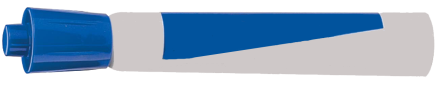 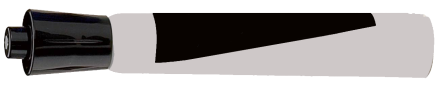 5
[Speaker Notes: (3 mins) 18 minutes
In-Class Notes
 Read over the task, click the timer, set for 1 min and say “GO” as you start it. 
 At 30 sec mark, announce “SWITCH if you haven’t yet!”
 Once buzzer sounds, ask for volunteers to share their partner’s thoughts. Get a clear vote around the room if you   can quickly. Hold students to sharing each other’s rationale, not just the answer!
 When ready, click to reveal the correct answer (b). Then be 

Preparation Notes
Some common misconceptions for students may arise at this time that you will need address if confusion occurs with determining which “depends on” what. The primary misconception may be specific to this particular bowling example—some students could perceive that you will play only a certain number of games based on what you can afford, in which case they’d be inclined to choose “a” as an answer. Explain that this is good rational thinking that is commonly used, but for the way the do-now question was worded, the cost MUST depend on games (since no mention was made in the question about needing to pick how many games you play based on the money you have with you.)
A second pitfall to consider is that some students, particular ELL students, may need assistance understanding the word “depend”. Please plan accordingly for translations and reword as needed to help students full grasp the concept.]
Launch
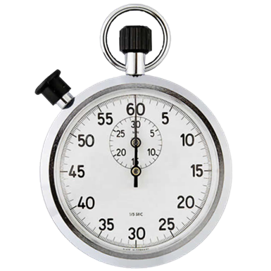 DependentVariable “T”
IndependentVariable “g”
Which statement is true?a) The number of games bowled     DEPENDS ON the total cost.

                        -or-b) The total cost DEPENDS ON     the number of games you bowl.
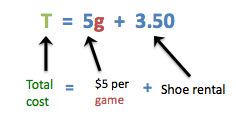 Agenda
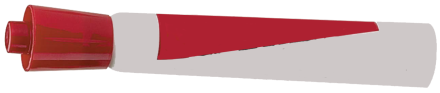 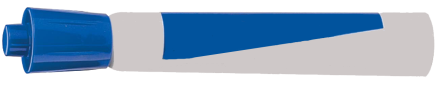 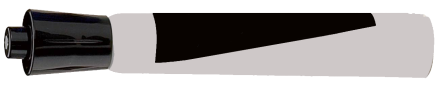 6
[Speaker Notes: (with previous) 18 minutes
In-Class Notes
 Read over the task, click the timer, set for 1 min and say “GO” as you start it. 
 At 30 sec mark, announce “SWITCH if you haven’t yet!”
 Once buzzer sounds, ask for volunteers to share their partner’s thoughts. Get a clear vote around the room if you   can quickly. Hold students to sharing each other’s rationale, not just the answer!
 When ready, click to reveal the correct answer (b). Then be 

Preparation Notes
Some common misconceptions for students may arise at this time that you will need address if confusion occurs with determining which “depends on” what. The primary misconception may be specific to this particular bowling example—some students could perceive that you will play only a certain number of games based on what you can afford, in which case they’d be inclined to choose “a” as an answer. Explain that this is good rational thinking that is commonly used, but for the way the do-now question was worded, the cost MUST depend on games (since no mention was made in the question about needing to pick how many games you play based on the money you have with you.)
A second pitfall to consider is that some students, particular ELL students, may need assistance understanding the word “depend”. Please plan accordingly for translations and reword as needed to help students full grasp the concept.]
Launch:  Guided Practice
Let’s try a few more! Identify the variables in each scenario and explain how they are related. Label the independent and dependent variables.
1) Stephanie is saving money to buy new sneakers. She plans to save $10     each week.
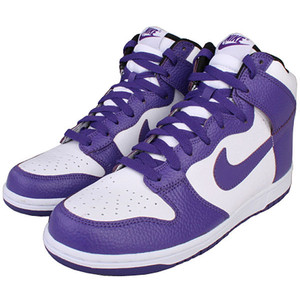 The amount of money DEPENDS ON the weeks going by!
DependentVariable
Independent        Variable
Nice work! Now, let’s write a rule to match this story.
What are the variables?   (What is changing??)
Which variable depends on the other to change?
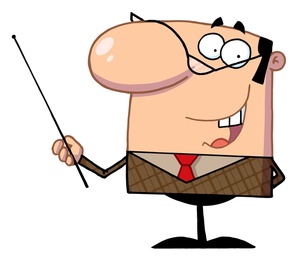 RULE:
m = 10w
“money saved is equal to $10 times the number of weeks”
Agenda
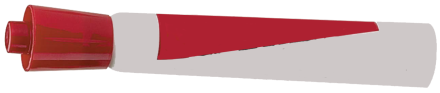 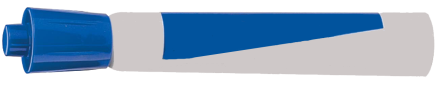 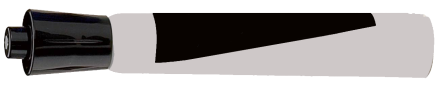 7
[Speaker Notes: (5 min) 23 minutes
In-Class Notes
 Read over directions, then click to reveal the question. After you or a student reads the question, the teacher icon will appear to guide student thinking. This scaffolding will be provided for the first 2 questions; it is recommended you continue to encourage the same process for each question. 
 Give students time to identify the variables, then click again to reveal the highlighting.
 Once next guiding question is revealed, poll students for answers– does money depend on weeks, or do the weeks depend on money? Which is the dependent variable, which is independent?
 Click reveals answer, then prompts students to think about how to write a rule or expression for this story. Allow students to brainstorm this for a moment, alone or in a small group, then click to show answer.
 Pause to acknowledge the patterns that occur when writing a rule—it’s easy to place the dependent variable all by itself on one side of the equal sign, then show what happens to the independent variable on the other side.]
Launch:  Guided Practice, continued
Identify the variables in each scenario and explain how they are related. Label the independent and dependent variables.
2) To train for track season, Alex is running 2 miles per day. He has run 10 
     miles already.
Miles DEPEND ON the days going by!
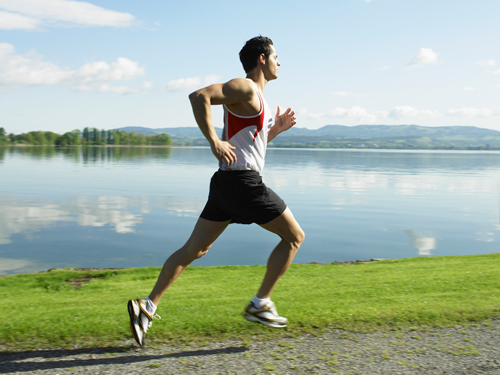 DependentVariable
Independent        Variable
Which variable depends on the other to change?
Write a rule to match this story.
What are the variables?   (What is changing??)
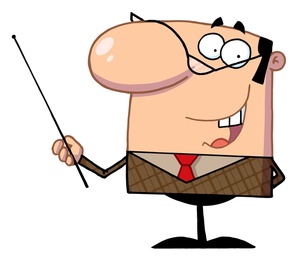 RULE:
m = 2d + 10
“miles ran is equal to 2 times the number of days plus 10 he already ran”
Agenda
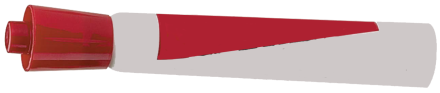 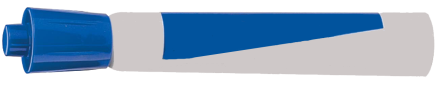 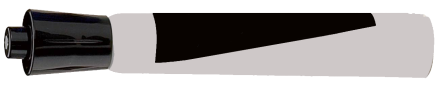 8
[Speaker Notes: (4 min) 27 minutes
In-Class Notes
 Read over directions, then click to reveal the question. After you or a student reads the question, the teacher icon will appear to guide student thinking. This scaffolding will be provided; it is recommended you continue to encourage the same process for each question. 
 Give students time to identify the variables, then click again to reveal the highlighting.
 Once next guiding question is revealed, poll students for answers– do miles depend on days, or do the days depend on miles? Which is the dependent variable, which is independent?
 Click reveals answer, then prompts students to think about how to write a rule or expression for this story. Again, allow students to brainstorm this for a moment, alone or in a small group, then click to show answer.]
Launch:  Guided Practice, continued
Identify the variables in each scenario and explain how they are related. Label the independent and dependent variables.
3) Maya is walking to her friend’s house. She walks at a rate of 6 km each hour.
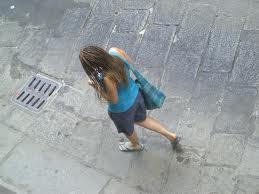 The number of kilometers DEPENDS ON the hours she walks!
DependentVariable
Independent        Variable
You’ve got it! 
Try the same procedure on your own.
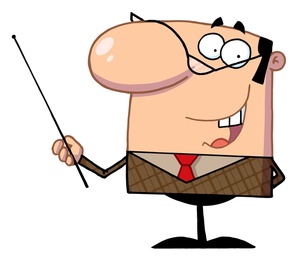 RULE:
k = 6h
“kilometers walked is equal to 6 times the number of hours she walks”
Agenda
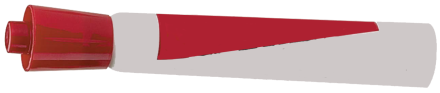 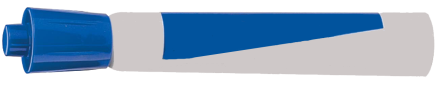 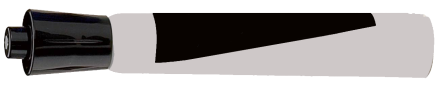 9
[Speaker Notes: (4 min) 31 minutes
In-Class Notes
 Read over directions, then click to reveal the question. After you or a student reads the question, the teacher icon will appear, but this time without the prompts to scaffold. Remind students of the procedure only if needed: pick out the variables in the story, decide which one depends on the other to change, and write a rule to describe the relationship between the variables.
 Give students time to identify each part of the process, and have volunteers show their work in the board. Then click to reveal answers. Accept and discuss any variations in the rules students write, such as being able to choose any variables to represent the words—for example, using “d” for distance instead of “k” for kms. 
 Since this is the first unscaffolded question, stop after to check in with students on their understanding of the process!]
Launch: Observations
What do you notice about TIME as a variable in scenarios?
TIME tends to be the independent variable!
Seconds, minutes, hours, days, weeks, months, years…
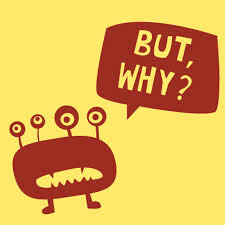 In many real-life situations, things change as TIME passes! Ex: height, distance, speed, money earned, items sold, etc. all can change over time!
Agenda
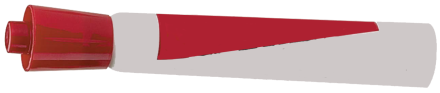 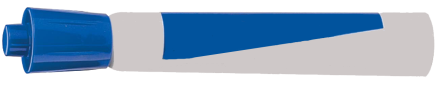 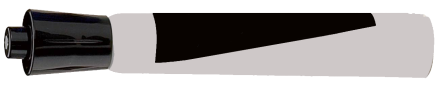 10
[Speaker Notes: (3 min) 34 minutes
In-Class Notes
 Take a moment to poll the students on the first observational question. If they need reminders, quickly scroll back to each guided practice slide so they can have another look.
 The aim is for students to notice that TIME was the independent variable in all 3 of the guided practice questions.
 Click to reveal this observation after your brief discussion
 Allow students to make conjectures as to WHY this is the case—what is special about time? Poll them!
 Click to reveal, discuss how this aligns with students’ thinking. Make sure everyone understands that time is a popular independent variable, because time often ‘causes’ change in other things!]
Launch: Observations, continued
4) Miguel spends about 40 minutes doing homework for every class he is in.
Minutes spent on homework DEPEND ON the number of classes!
M = 40c
DependentVariable
Independent        Variable
NOPE, 
not always!
Is TIME always an Independent variable?
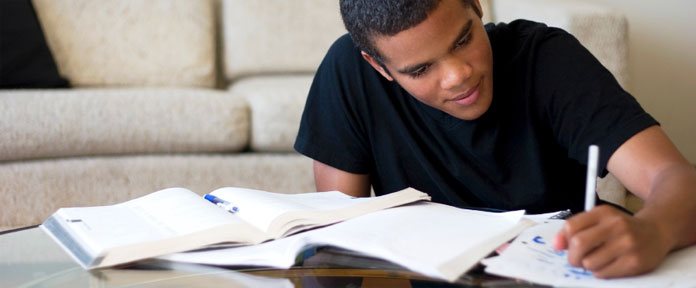 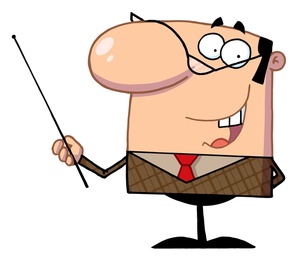 Agenda
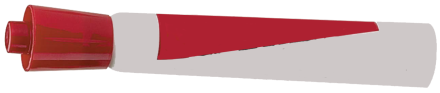 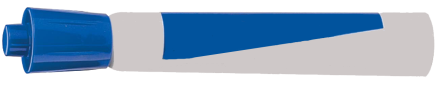 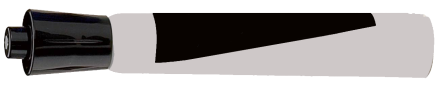 11
[Speaker Notes: (3 min) 37 minutes
In-Class Notes
 This is an example where time is not the independent variable, to make a point that we always need to think about it carefully and consider which variable depends on the other based on the scenario!
 Instruct students to follow the same procedures to identify the variables and relationship between them, then click to reveal answers.
 For the sake of one more practice problem, have students come up with the expression as well, before moving on to the Explore classwork.]
Assessment: EXIT TICKET!
In your own words, define Independent Variable and Dependent Variable.

On average Natalie can type 87 words for every minute.  2a) Identify the INDEPENDENT and DEPENDENT variable.    2b) Write a rule or expression to match the scenario.
Agenda
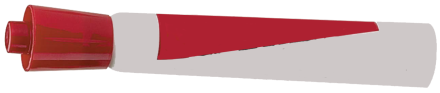 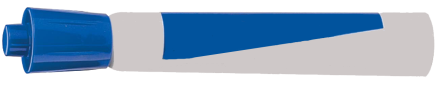 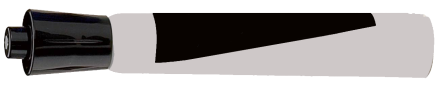 12
[Speaker Notes: (6 min) 73 minutes
In-Class Notes
 Ask students to take out a blank piece of paper, or distribute the paper. Instruct them to write their name, date, and “exit ticket” at the top.
 Remind students that Exit Tickets are to be done ‘solo’ –eyes on own papers only please
 This should only take 5-8 minutes to complete—leave enough time (a minute or two) for students to receive the HW before the end of class!

Preparation Notes
Have an extension question provided in the lesson materials (or one of your own!) ready for students who breeze through this exit ticket quickly!]